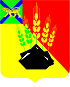 Отчет об исполнении бюджета Михайловского муниципального района за 2021 год
Нормативная база бюджетного процесса
Бюджетный кодекс Российской Федерации
Положение о бюджетном процессе в Михайловском муниципальном районе
Решение Думы Михайловского муниципального района от 24.12.2020 г. № 41 «Об утверждении районного бюджета   Михайловского муниципального     района   на 2021 год и плановый период   2022 и 2023 годов»
Федеральный закон от 06.10.2003 N 131-ФЗ "Об общих принципах организации местного самоуправления в Российской Федерации"
Нормативные правовые акты Михайловского муниципального района
Устав Михайловского муниципального района
Основные направление бюджетной и налоговой политики в Михайловском муниципальном районе
Основные параметры бюджета Михайловского муниципального района за 2021 год (тыс. руб.)
ДОХОДЫ
РАСХОДЫ
ДЕФИЦИТ
1 174 522,89
В т.ч. Собственные
502 218,2
1 234 948,54
60 425,65
Основные параметры исполнения бюджета Михайловского муниципального района за 2021 год (тыс. руб.)
Структура налоговых и неналоговых доходов бюджета за 2021 год
Поступление налоговых и неналоговых доходов в бюджет района за 2021 год
Объемы безвозмездных перечислений в бюджет Михайловского муниципального района в 2021 году, тыс. руб.
Структура расходов бюджета района за 2021 год
Исполнение бюджета по отраслям в 2021 году (тыс. руб.)
Расходы бюджета по отраслям за 2020 и 2021 годы, тыс. руб.
Исполнение районного бюджета за 2021 год
Исполнение районного бюджета в рамках                   муниципальных программ за 2021 год       тыс. руб.
Исполнение районного бюджета в рамках                   муниципальных программ за 2021 год       тыс. руб.